Fiscal Outlook
Legislative Analyst’s Office
November 27, 2012
www.lao.ca.gov
What Is the LAO?
Created in 1941
Nonpartisan, Independent Staff to the Legislature
Provides Fiscal and Policy Analysis—Particularly on Budget-Related Matters
1
May Revision 2012
2011-12 Ended in Deficit
2012-13 Projected Budget Gap 
Total Actions Needed = $15.7 Billion
2
[Speaker Notes: Nearly 20 percent]
State General Fund Budget
Spending by Program, 2011-12
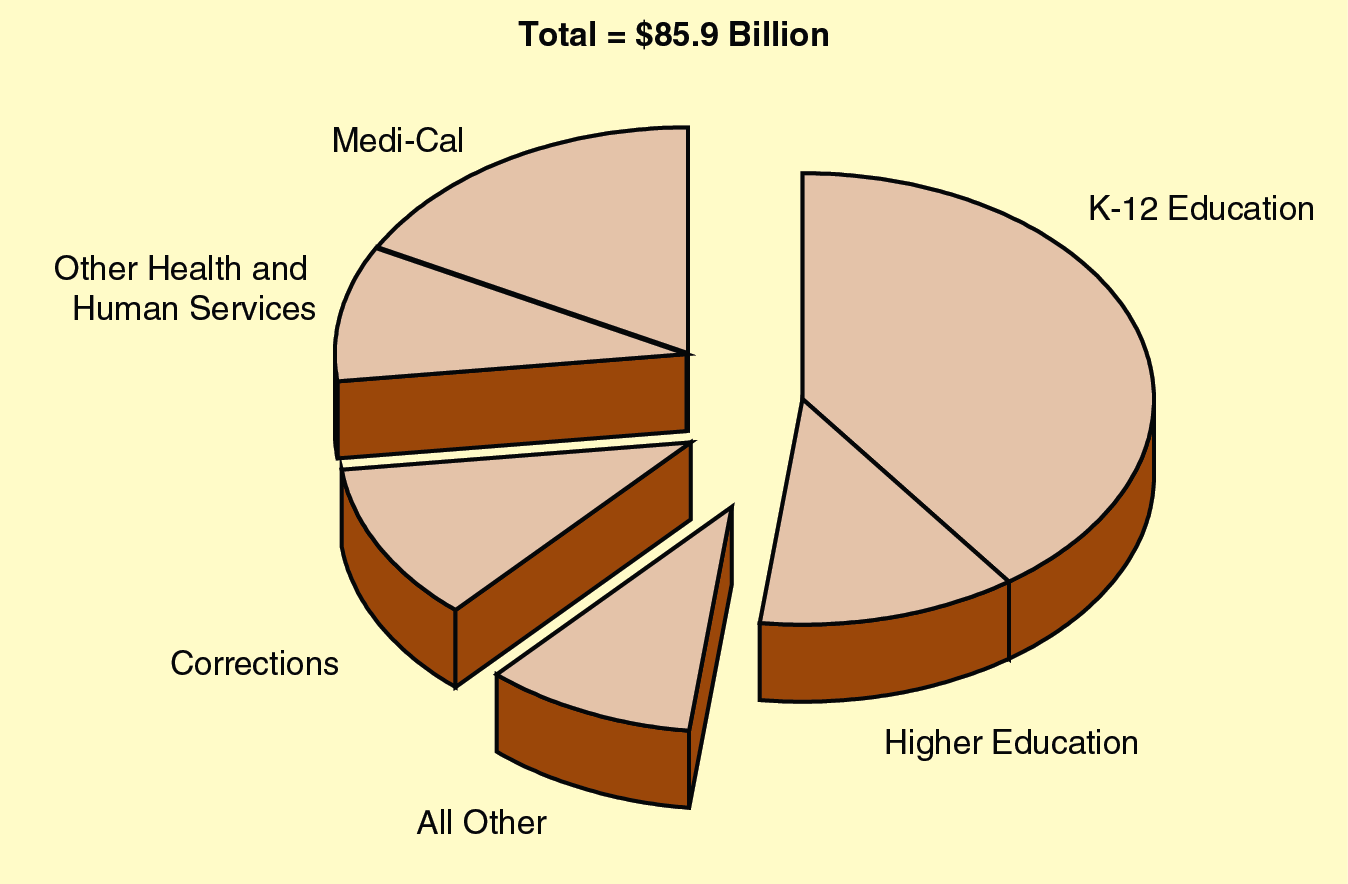 3
[Speaker Notes: Here’s where the state government spends taxpayer money]
Actions to Close the 2012-13 Budget Gap
(In Billions)
4
[Speaker Notes: Other revenues unclaimed property 
Expenditure actions in clude $1.7 billion reduce k-14 costs associated with RDA
Other includes $1.5 billion in RDA assets]
Key Things to Watch: Risks in 2012-13 Budget Plan
Proposition 30—$8.5 billion
RDA funds—$3.2 Billion
Revenues
5
The State’s General Fund:2012-13 Revenues
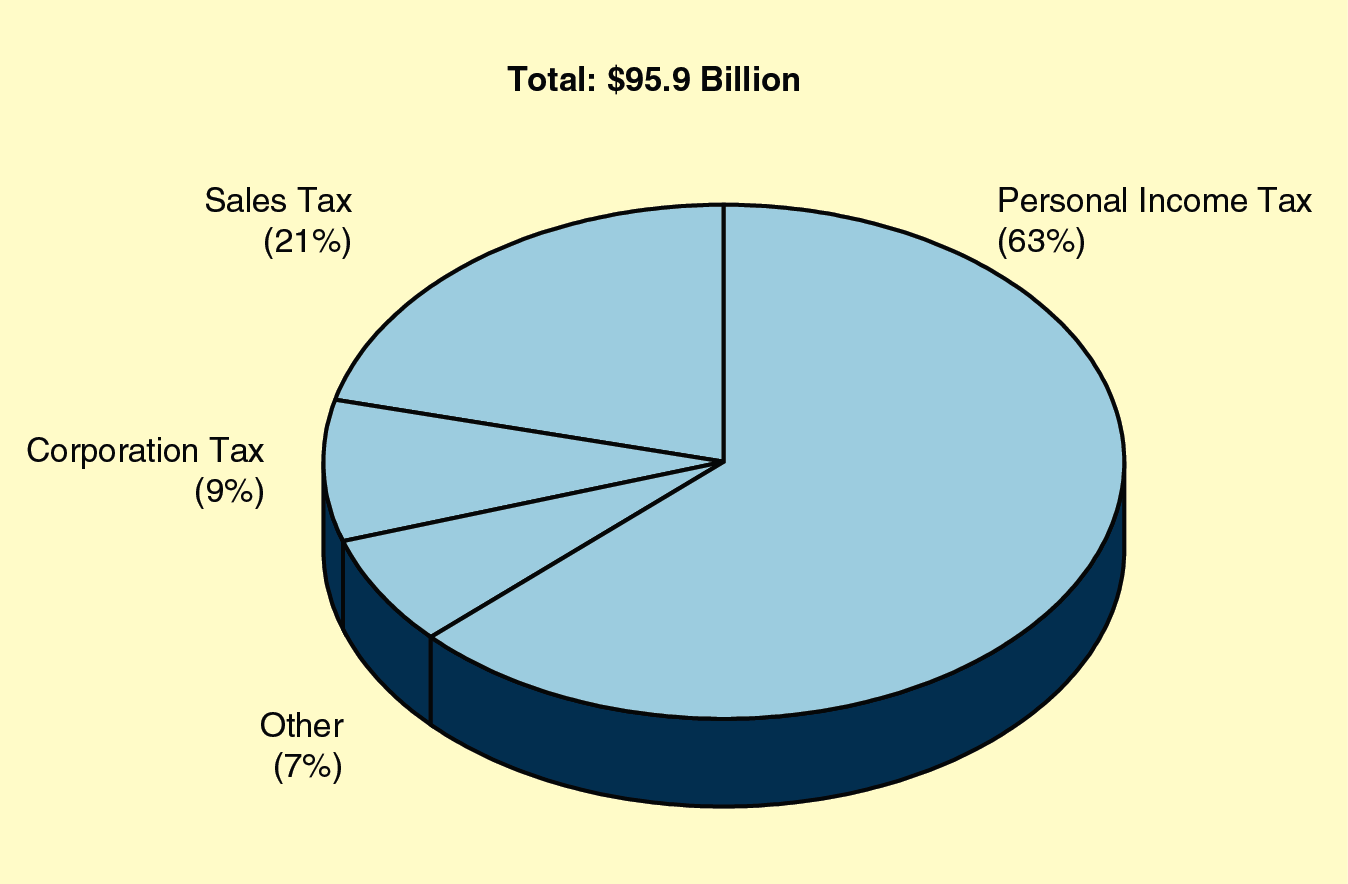 6
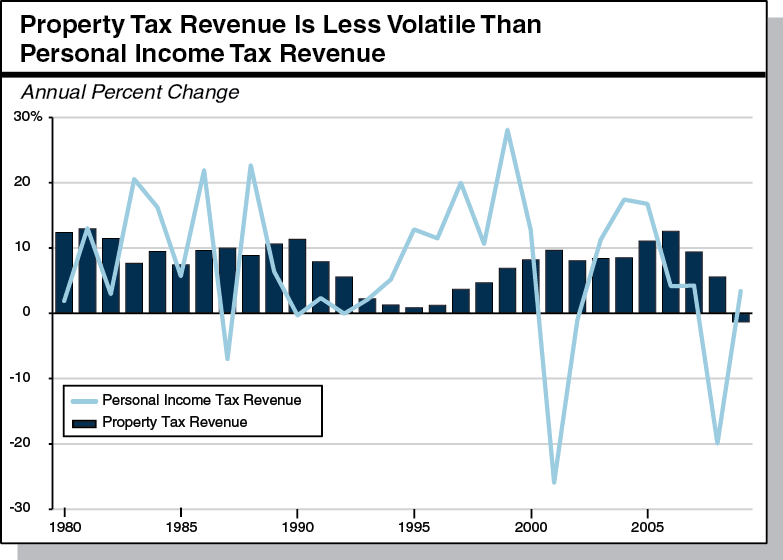 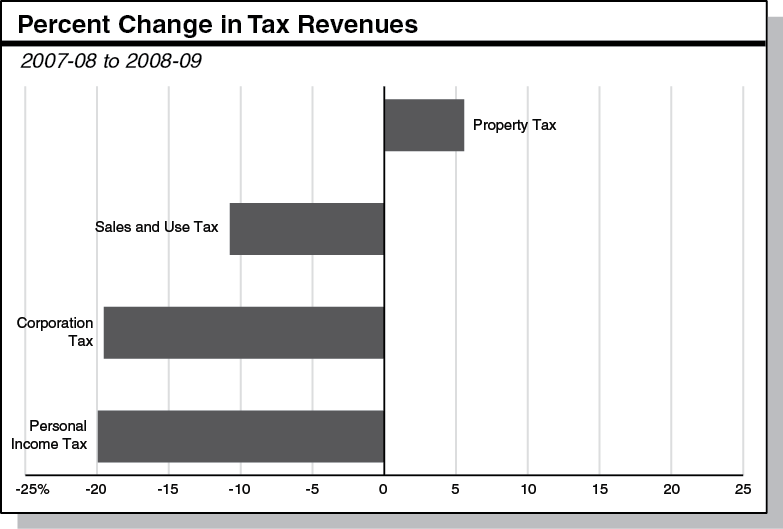 November LAO Fiscal Forecast
Forecast Revenues for Five Years
Forecast Expenditures for Five Years
Subtract
9
A Christmas Carolby  Charles Dickens
10
[Speaker Notes: Ghost of Christmas present: I see a vacant seat in the poor chimney corner, I see a little crutch without an owner. If these shadows remain unaltered by the future, the child will die.
Oh no kinds spirit, recants and changes ways and the world is a better place]
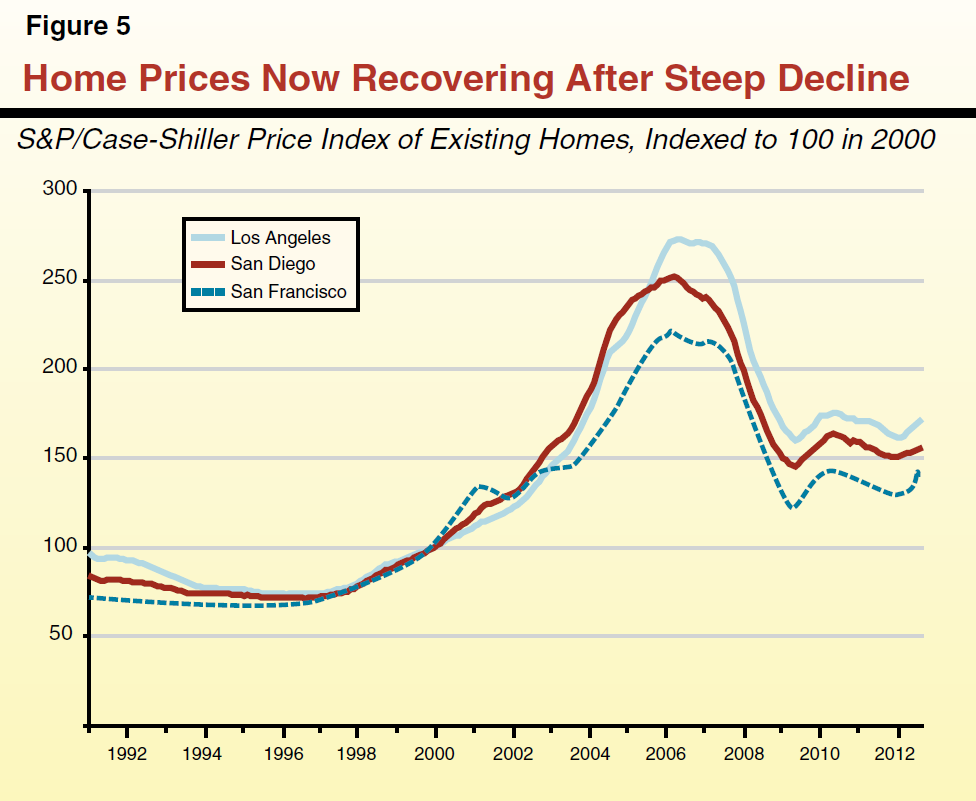 Home prices now recovering after steep decline
11
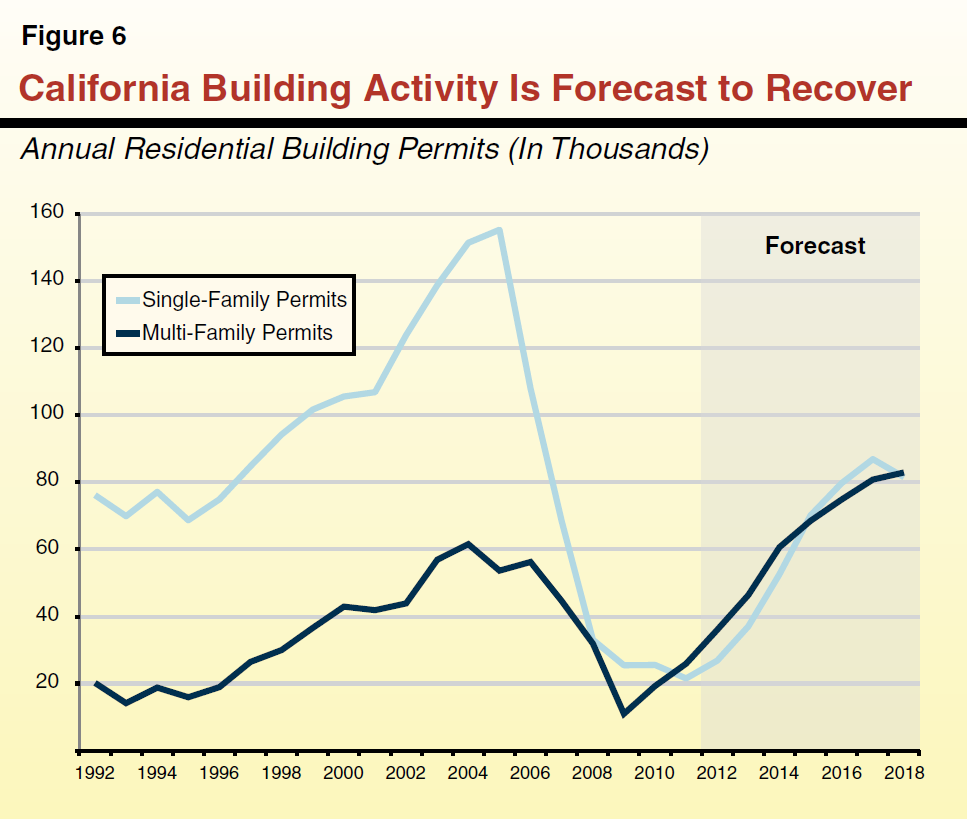 Building Activity is forecast to recover
12
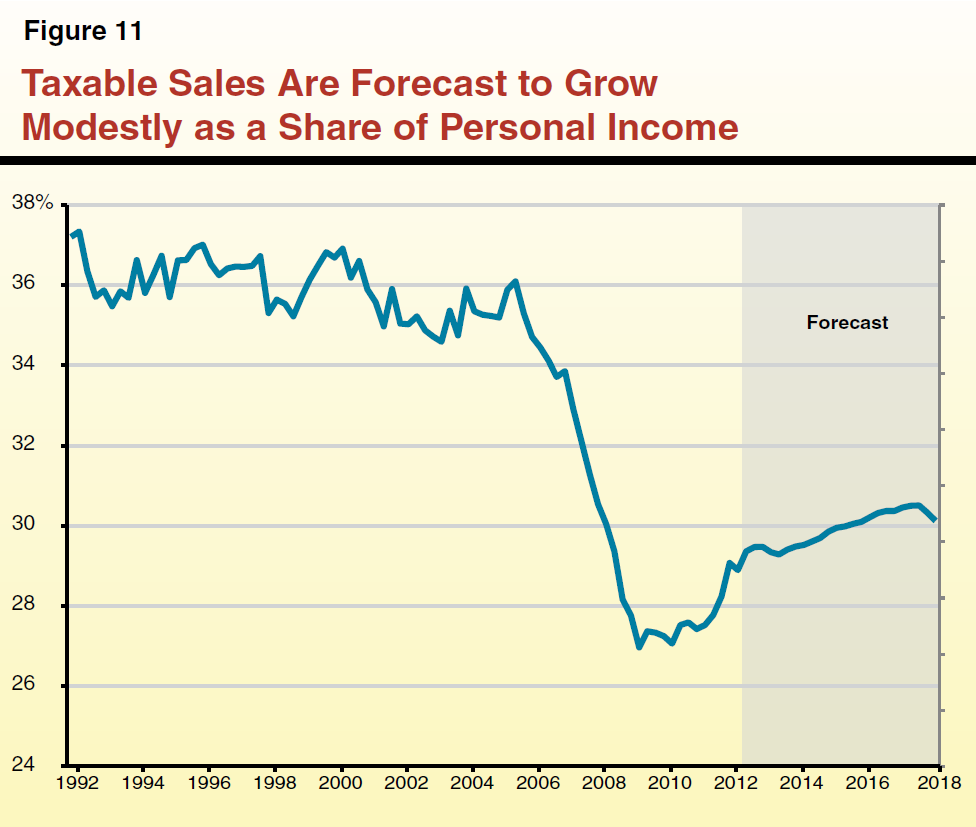 Taxable sales are forecast to grow modestly
13
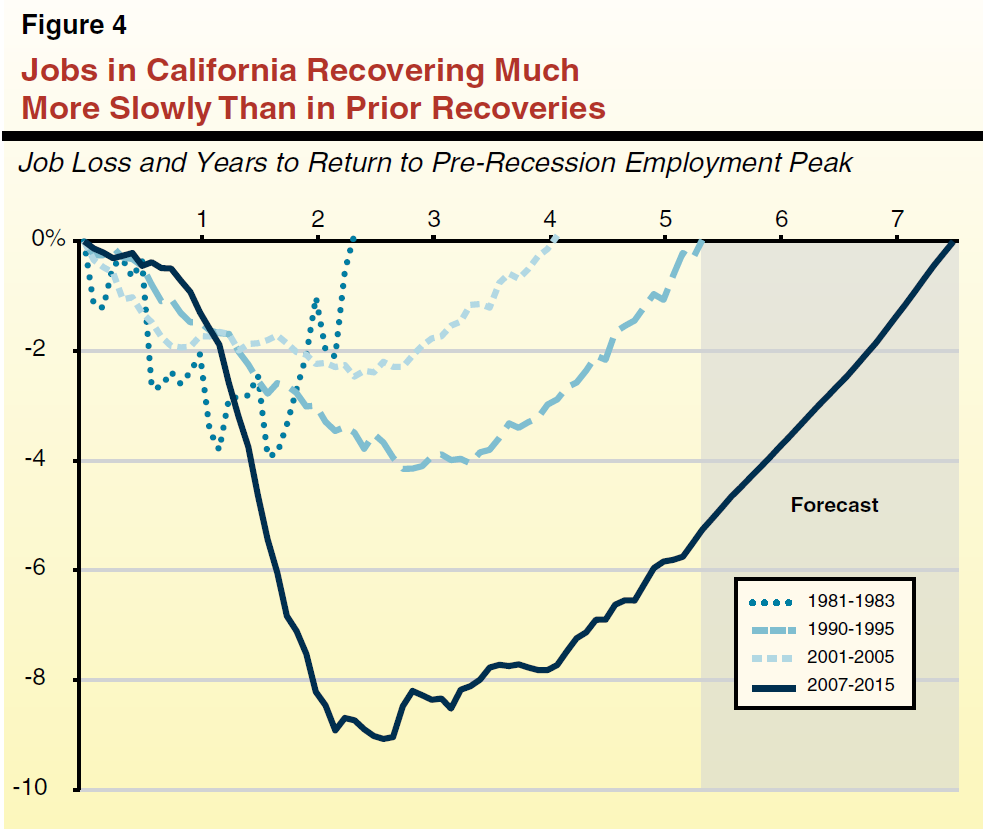 Jobs in California Recovering Slowly
14
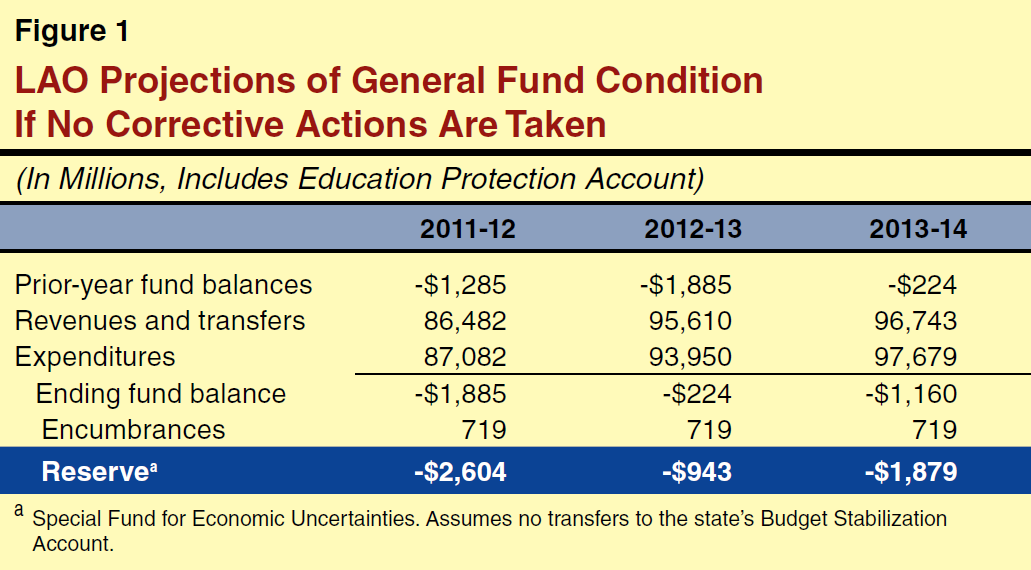 LAO projections of GF Condition is no corrective actions are taken
15
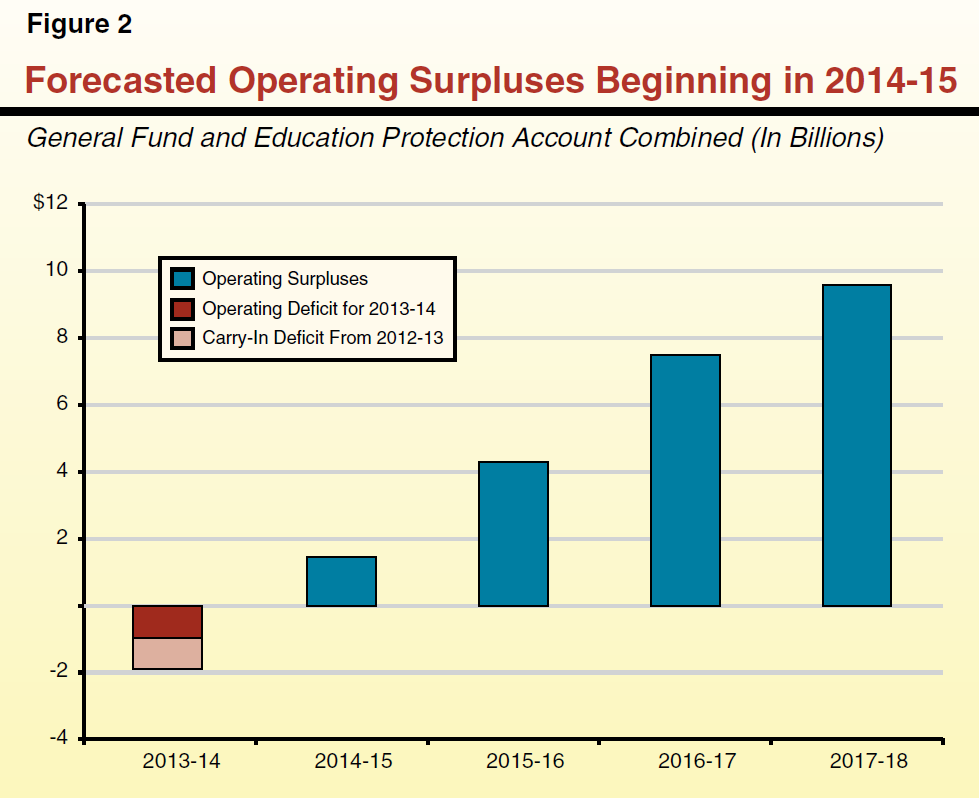 Forecasted Operating Surpluses Beginning in 2014-15
16
Upcoming LAO Publications
Updated Local Government Timeline
Property Tax Primer
Insufficient ERAF
Cal FACTS
17
Other Resources
First name. Last name @lao.ca.gov
Marianne O’Malley
Brian Uhler (local finance) 
Chas Alamo (sales and property tax forecast)
Legislative Analyst’s Office: www.lao.ca.gov
18